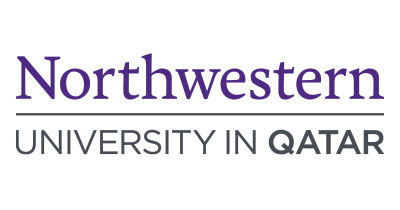 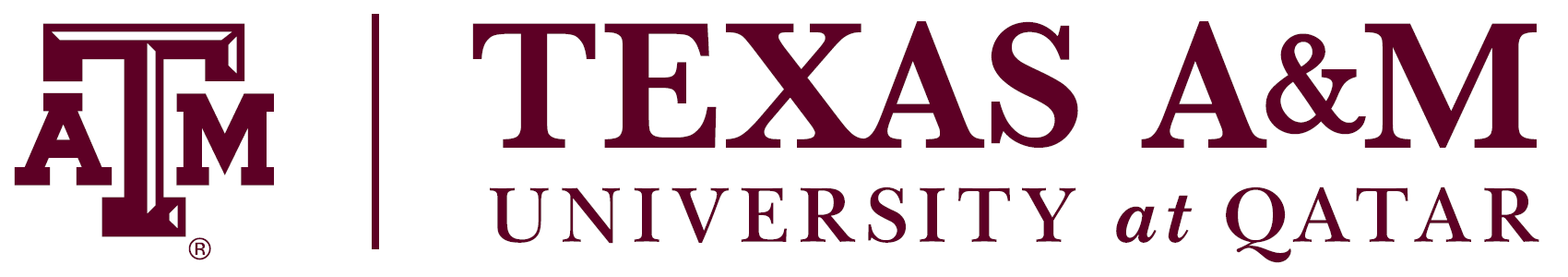 The Technoscientific, Historical, and Social Dimensions of the Oil and Gas Industry in Qatar
Albertus Retnantoa, Anto Mohsinb, Afsha Shaikha, Darrell Pinotoanb, and Insha Shaikha
a – Texas A&M University at Qatar            b - Northwestern University in Qatar
Dukhan outcrop – It is situated in the southeastern areas of Qatar and was discovered in 1932 by two geologists, E.W. Shaw and P.T. Cox. The first three months in 1933 were spent on surveying the Dukhan anticline where they discovered the presence of Eocene limestone within the surface rocks in the area similar to where the oil was discovered in the field in Bahrain.
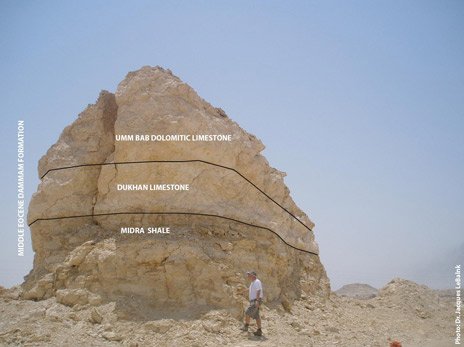 Photo courtesy of QatarEnergy
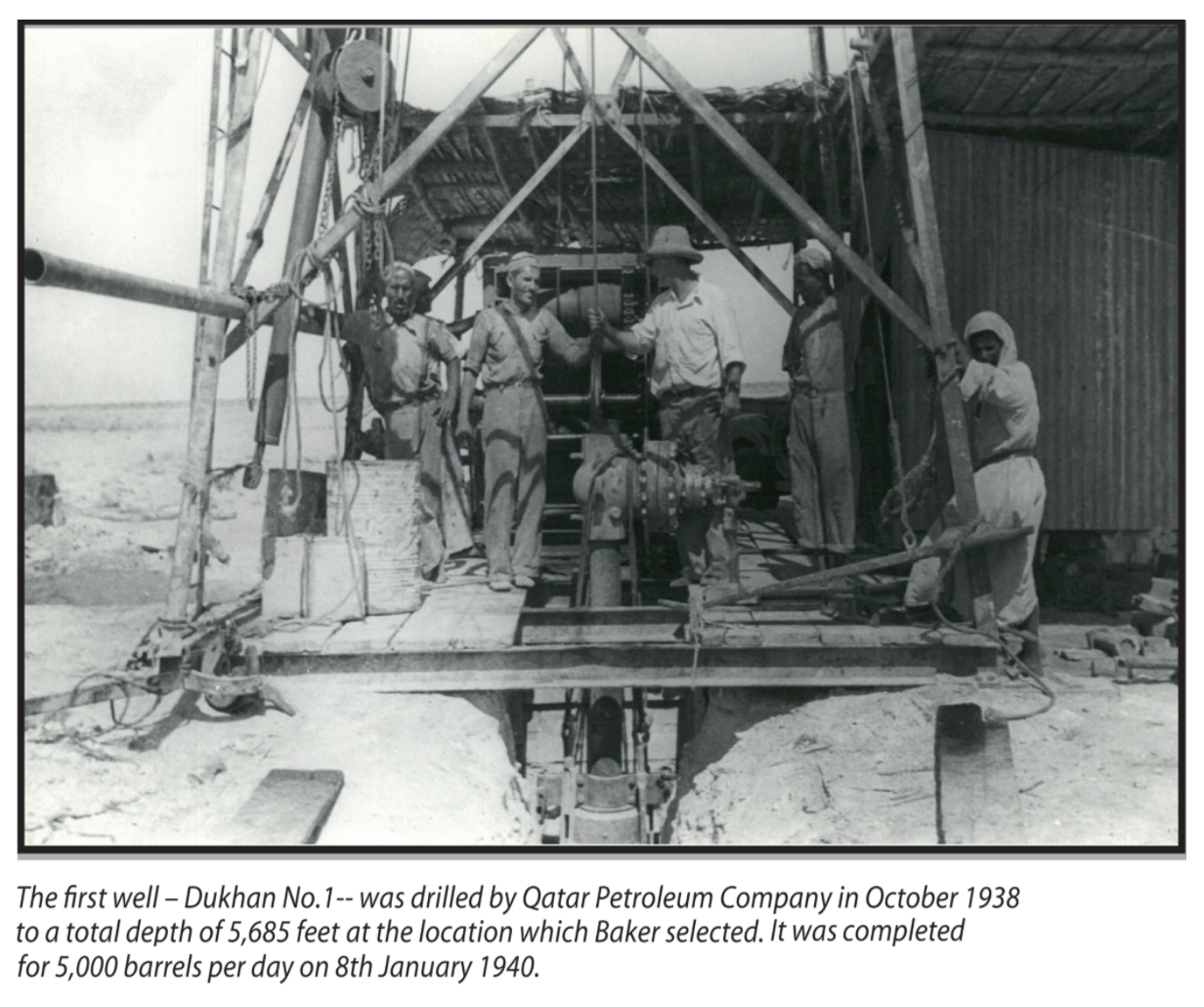 The first well – Dukhan No. 1 in October 1938 surrounded by British engineers and local Qatari workers. The well was drilled by Qatar Petroleum Company for a total depth of 5,685ft (1,733m) and completed for 5,000 barrels per day on 8th January 1940.
Image courtesy of GeoExpro, February 2010
A rare photo of one of Qatar’s oil pioneers, Mansour bin Khalil Al-Hajri, in 1933, just before he lost his eyesight. 

Al-Hajri had almost photographic memory of every inch of Qatari territory to the point that he could describe an area’s topographical formation and history all from memory. A British geologist at the time noted in a report that he “seems to have a mental map of the country and can find his way to any place, whether in a heat haze, fog, or even in total darkness” 
(QatarEnergy.com, n.d.).
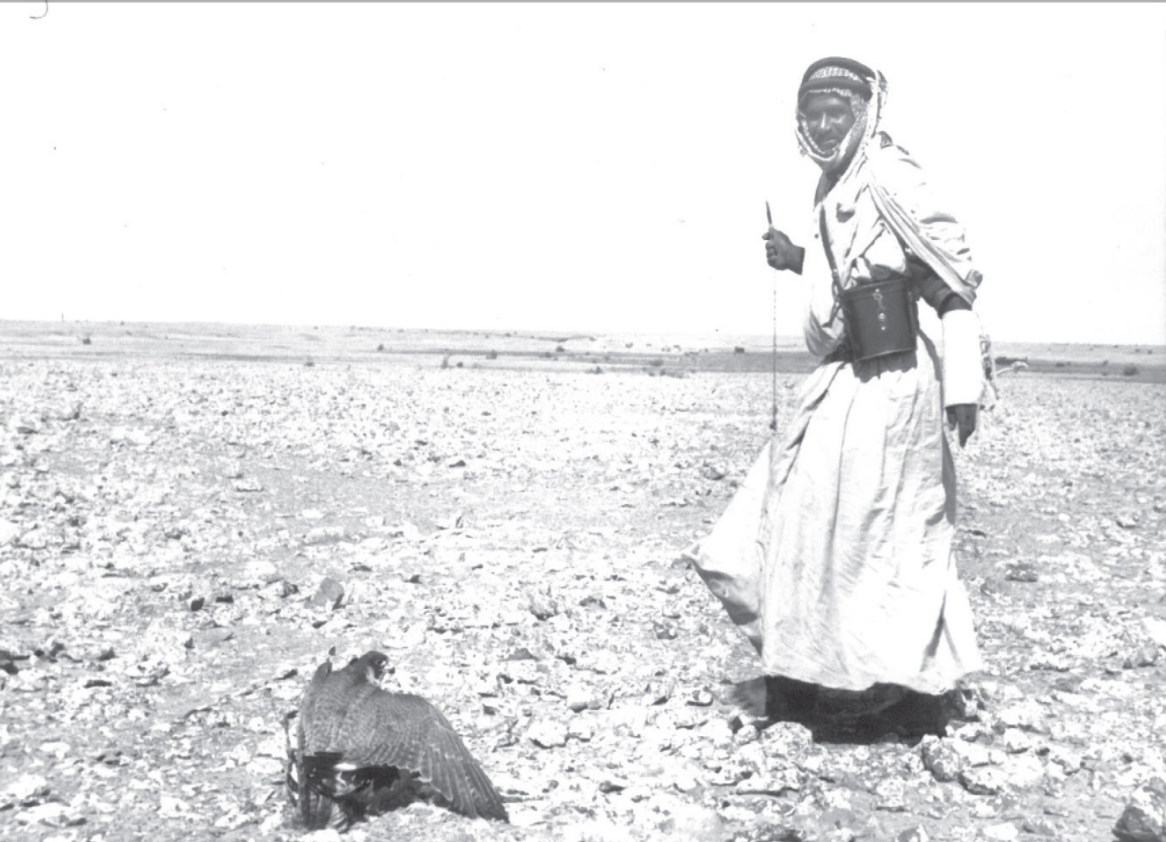 Drillers in Operation as they add a length of pipe at Dukhan Well No. 69 by Qatari crews in October 1962.
Photo courtesy of QatarEnergy
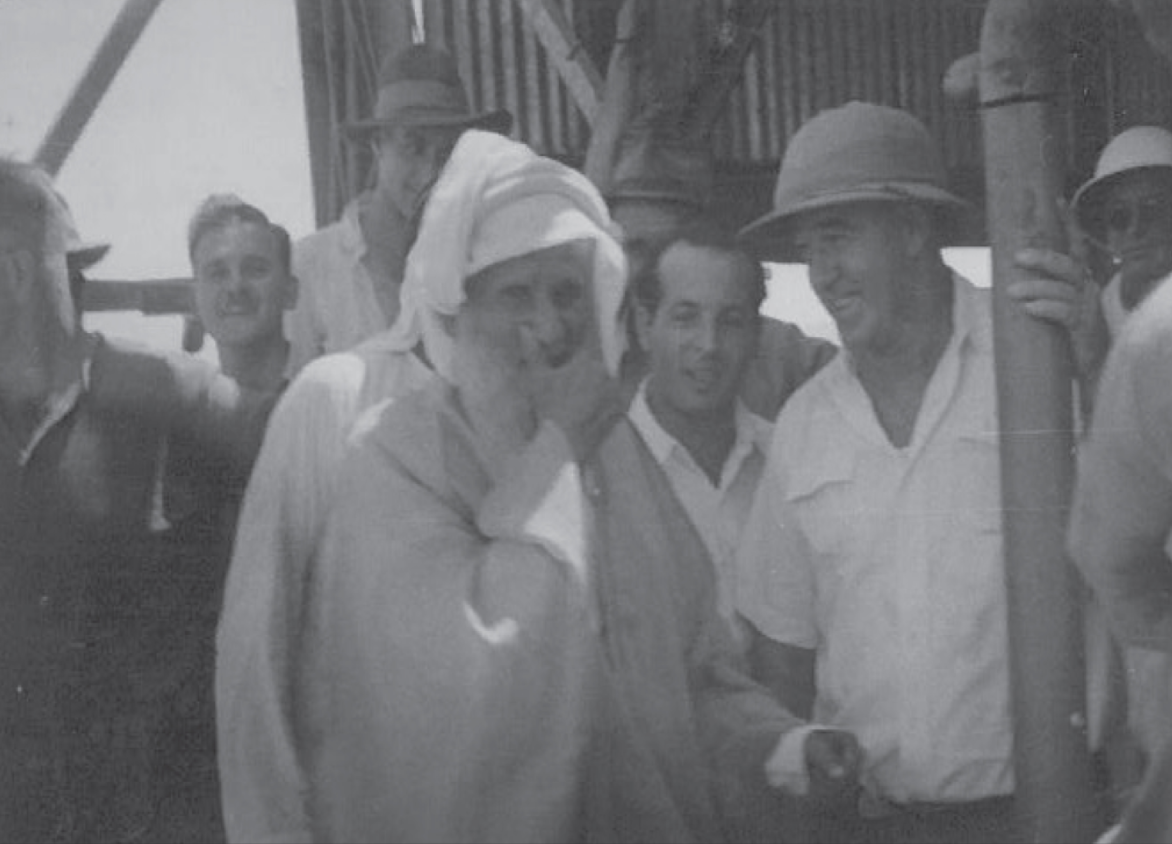 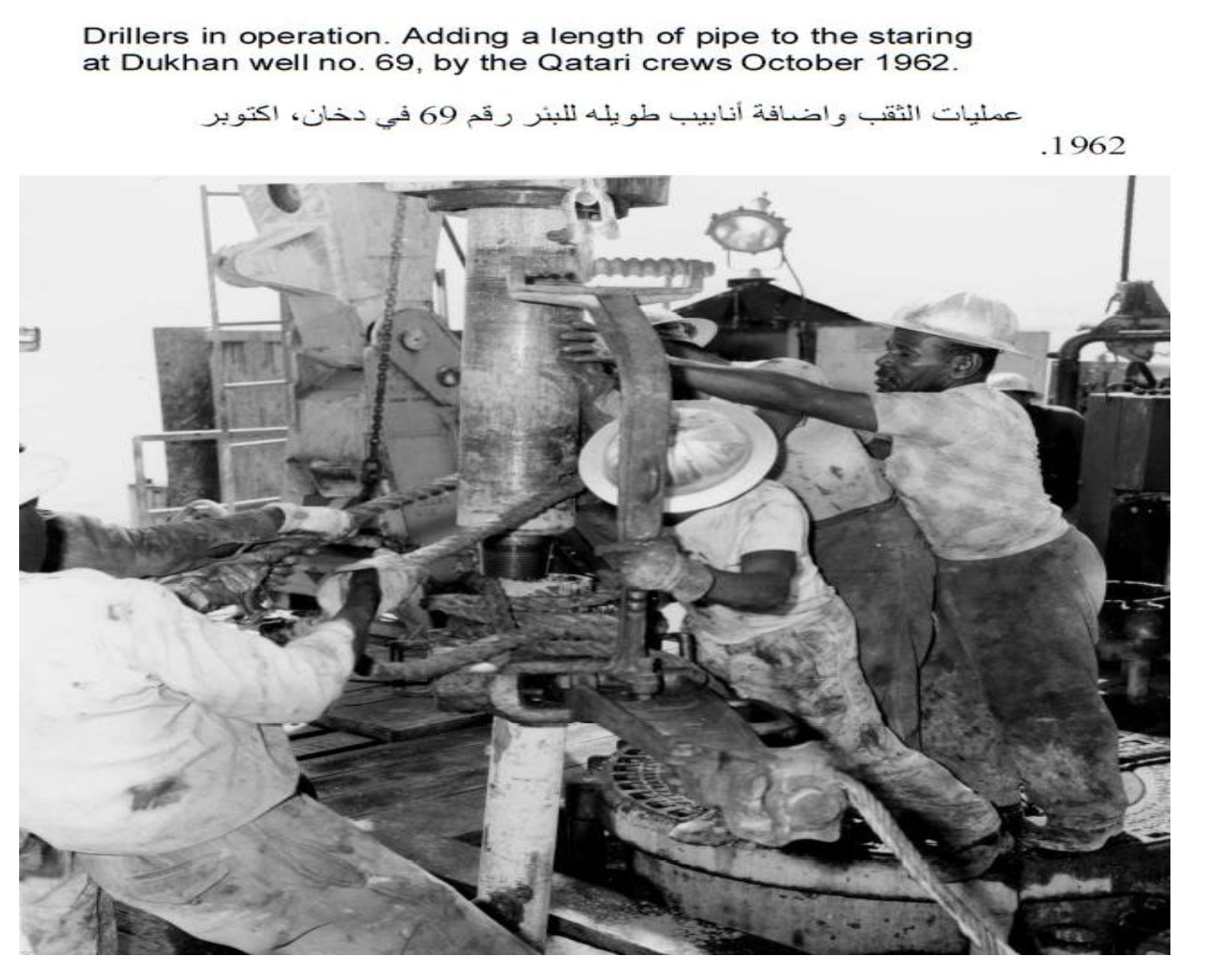 Photo courtesy of QatarEnergy
Sheikh Abdulla bin Jassim Al Thani, the second ruler of Qatar just after he had pushed in the clutch to start Well No. 4 on September 23, 1947.
Photo courtesy of QatarEnergy
“In the Middle East, there’s a view that, you know, a girl shouldn’t be doing this kind of work” 
- Ghaida Al-Farsi, Field Engineer, BP Oman
“There has to be a culture of inclusivity, diversity  and sustainability as well for the environment [in the industry]” 
- Amit Singh, Managing Director, Schlumberger-Qatar
“Policy changes need to happen for the industry to be more inclusive to females” 
- Lama Al-Oreibi, Reservoir Engineer, Qatar SHELL GTL Ltd.
[Speaker Notes: Add some statistics from interviews.
Too much of text.
Add title in the top with the team info
Ctl logo at the bottom (sponsor)
Add word cloud to the third module section
OER in final deliverable]